Graphics Controller: NVIDIA GEFORCE GTX 970M
17.3 inch
Laptopkid-Alienware17R3
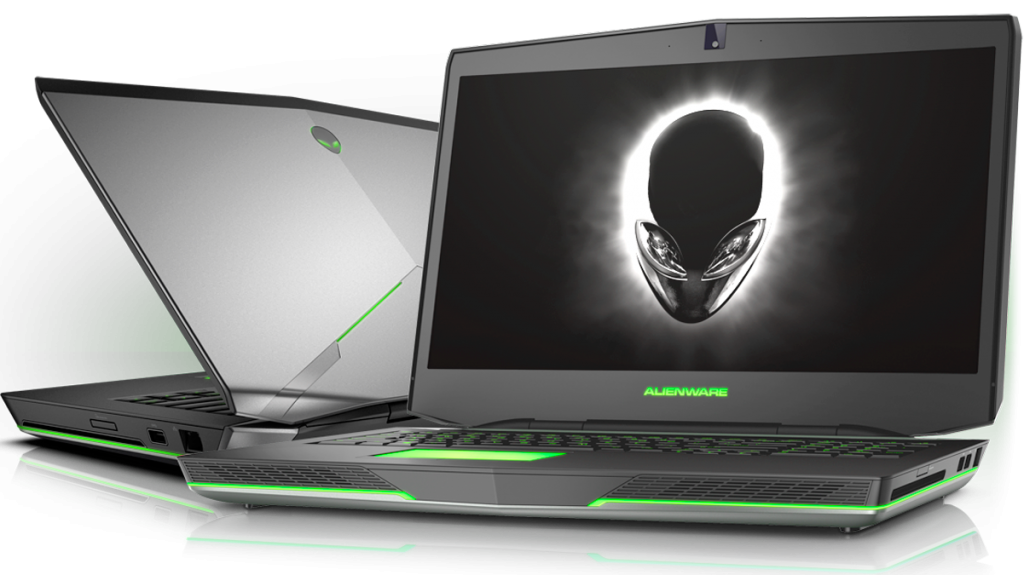 $999.00
-10%
ALIENWARE LAPTOP
Alienware Gaming Laptop
www.yourwebsite.com
[Speaker Notes: <a href="https://www.freepngimg.com/png/24472-alienware-transparent-background">Alienware Transparent Background FreePNGImg.com</a>]
Video resolution: 1920 x 1080p
Screen size and type: 3.2" Rear Screen Tilting LCD
Camera resolution: 24.3 MP
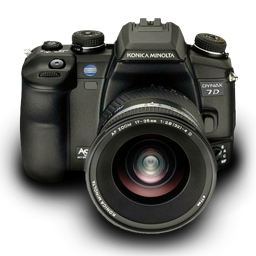 $799.00
Camera resolution: 24.3 MP
-20%
DIGITAL CAMERA
Minolta 7000 with Minolta Maxxum AF Zoom 35-70mm 1:4 (22)
www.yourwebsite.com
[Speaker Notes: <a href="https://www.freepngimg.com/png/24986-photo-camera-file">Photo Camera File FreePNGImg.com</a>]
Operation distance: 10m
Frequency response: 20Hz-20KHz
Speaker diameter: 40mm
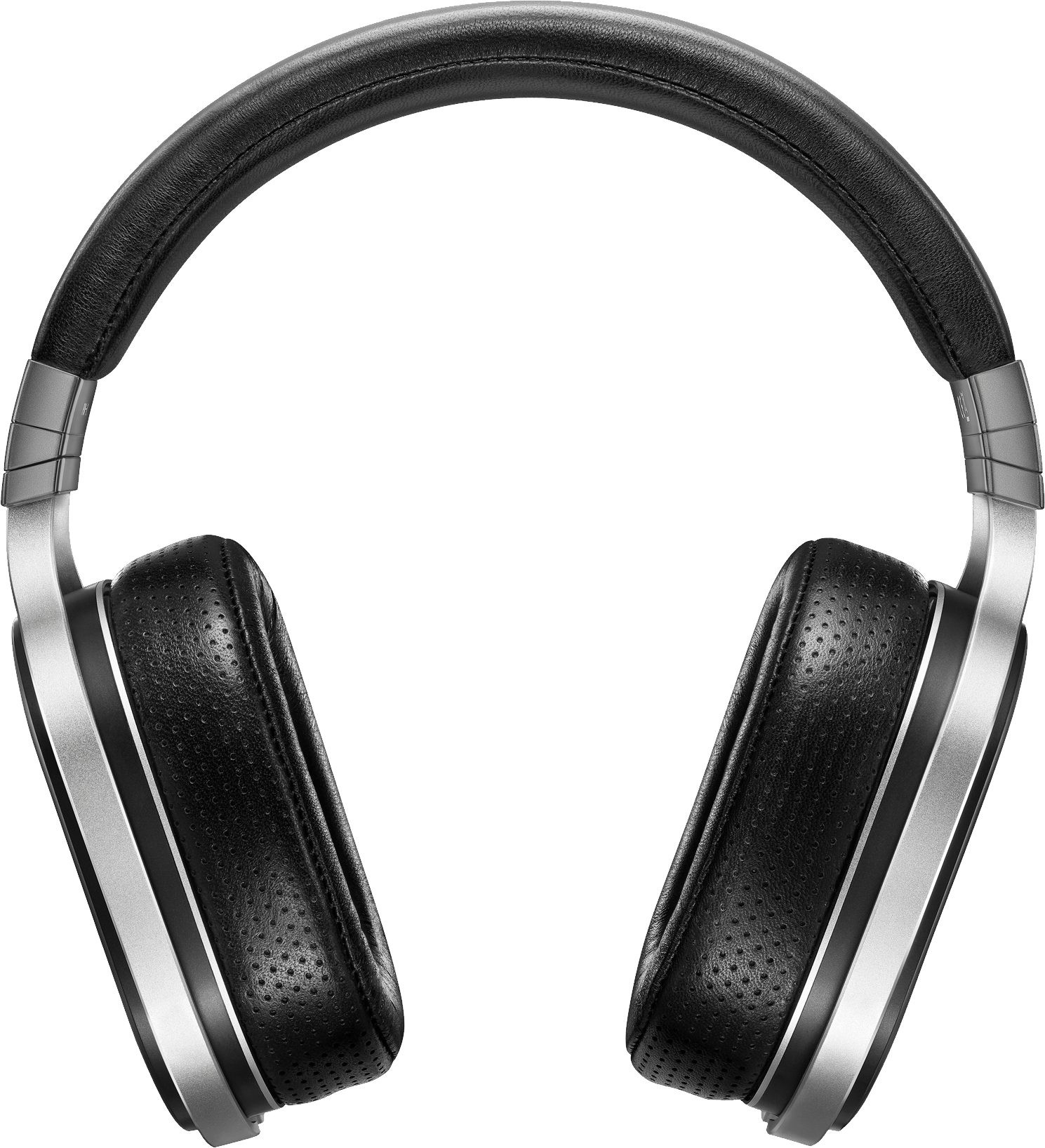 $199.00
-50%
WIRELESS HEADPHONES
Nia Q1 Bluetooth Headsets with Micro SD and AUX Slot/FM Radio Multifunction Headphones With Free AUX Wire
www.yourwebsite.com
[Speaker Notes: <a href="https://www.freepngimg.com/png/2472-headphones-png-image">Headphones Png Image FreePNGImg.com</a>]
Display size and type: 27" Ultra-wide viewing angle
1800R screen and Eye Saver Mode for increased viewing comfort
800R screen and Eye Saver Mode for increased viewing comfort
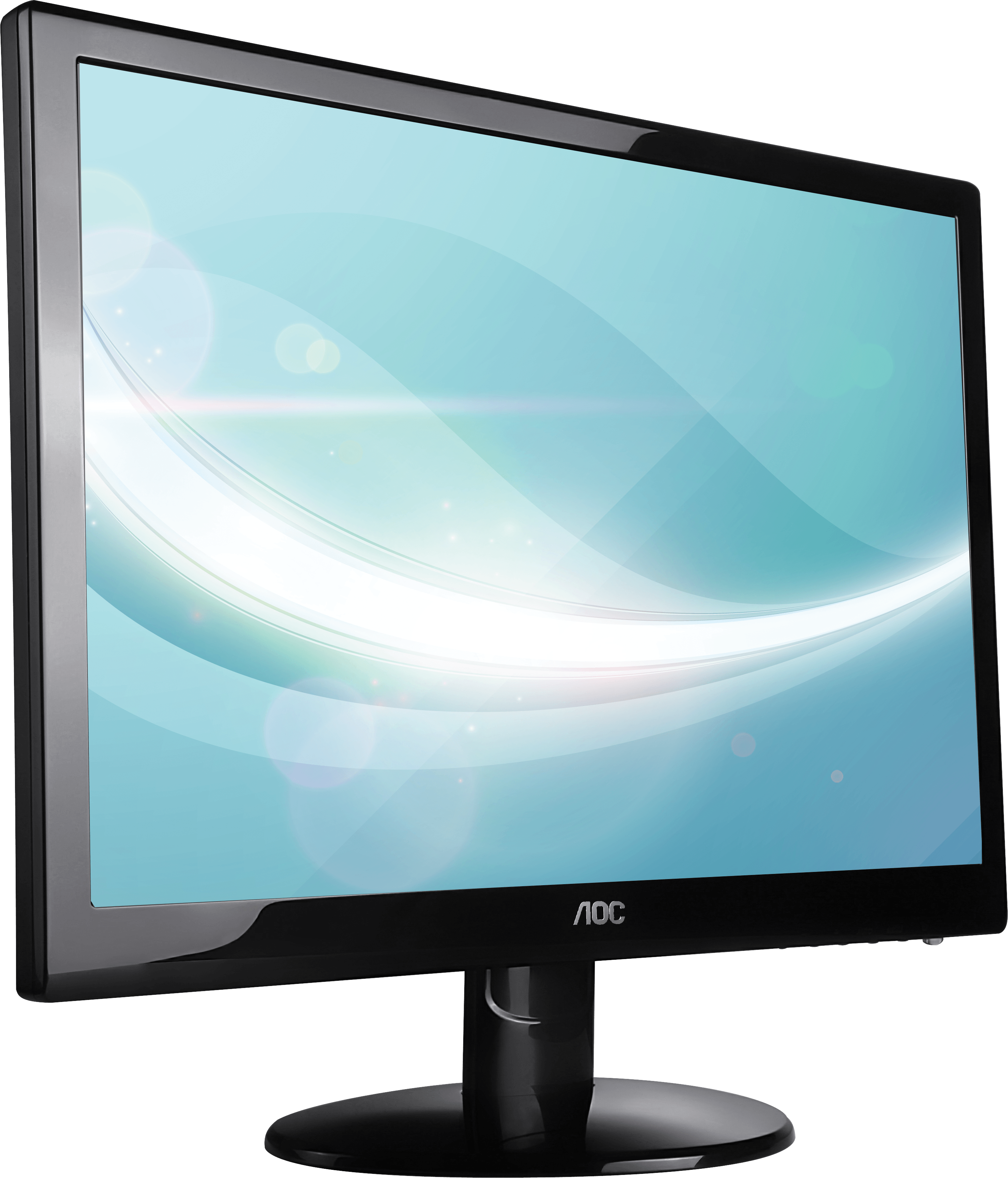 $299.00
-30%
MONITOR
Curved 27" LC27F390FHE Full HD Curved LED Monitor (Black) with 3 Years Warranty
www.yourwebsite.com
[Speaker Notes: <a href="https://www.freepngimg.com/png/1167-monitor-png-image">Monitor Png Image FreePNGImg.com</a>]